NanoLuc luciferase may not be as “nano” as previously thought
ENBIK2022, June 13-15
Jana Horáčková, Michal Nemergut, Daniel Pluskal, Sérgio Marques, Veronika Blechová, Jan Tulis, Jiří Damborský, Zbyněk Prokop, Yves L. Janin, Martin Marek, and David Bednář
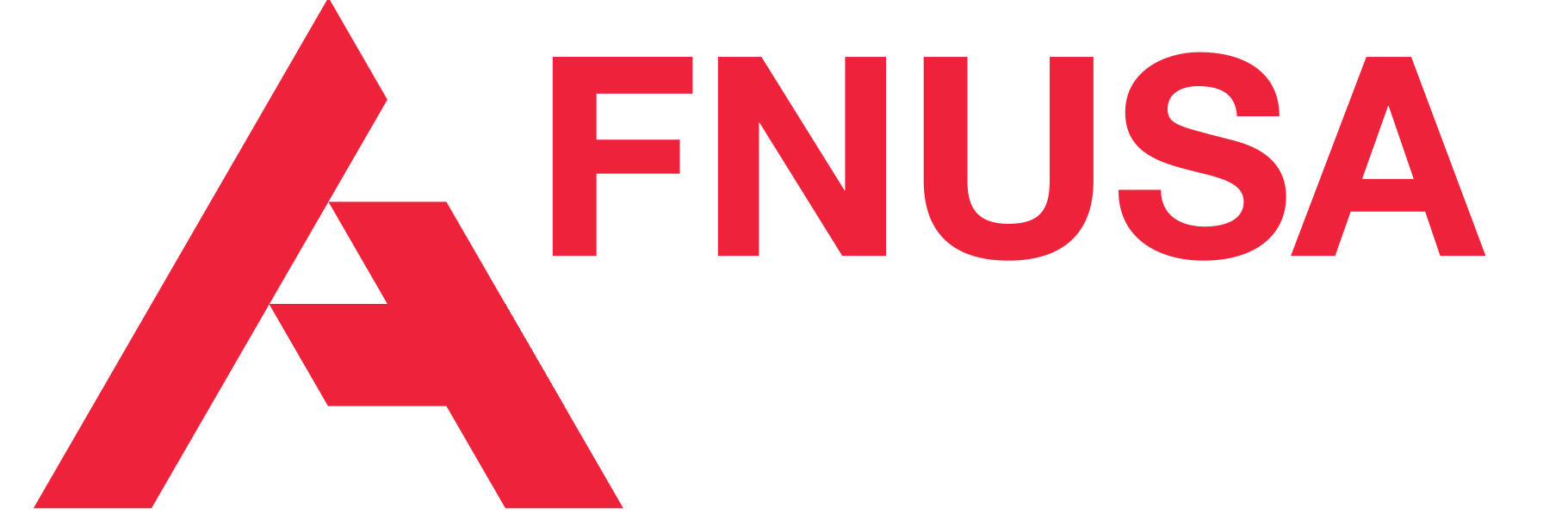 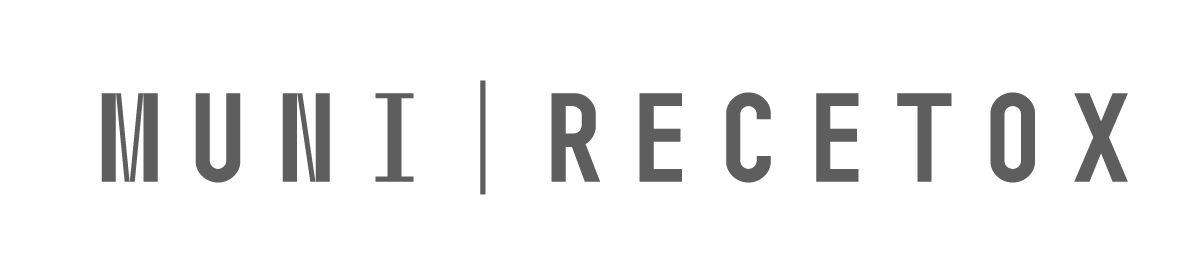 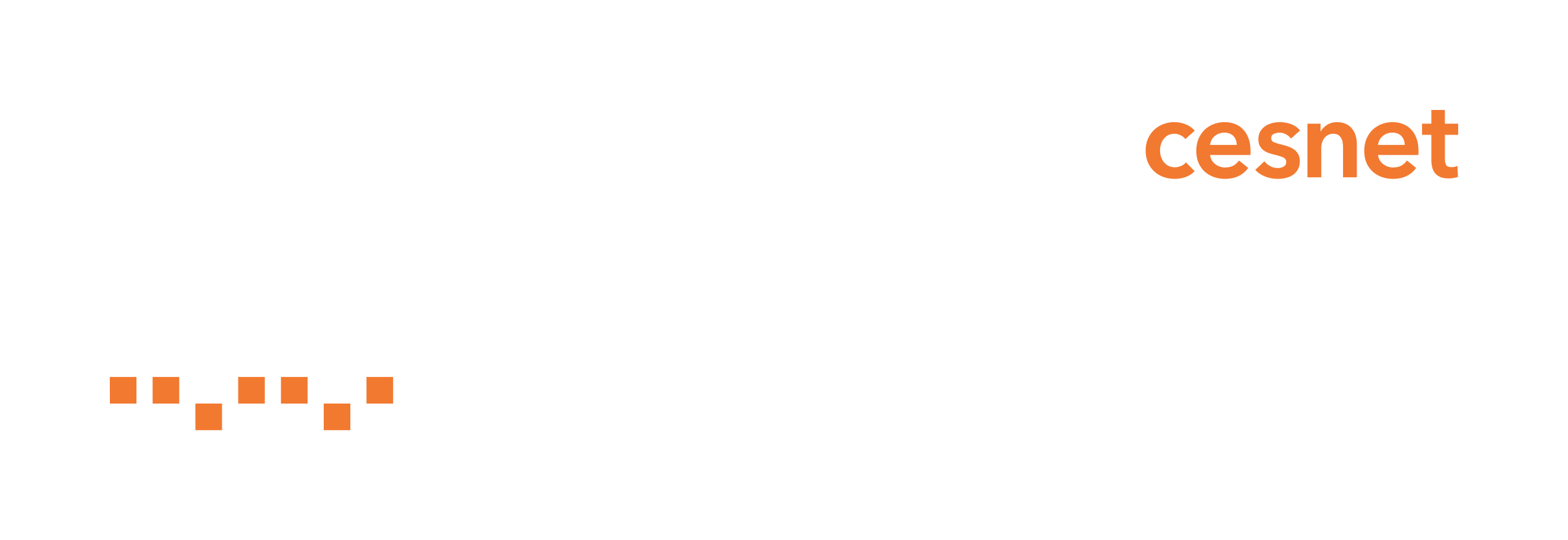 1/celkem
NanoLuc
small bioluminescent enzyme
originally from deep-sea shrimp
utilizes furimazine (FMZ)
2/7
NanoLuc
small bioluminescent enzyme
originally from deep-sea shrimp
utilizes furimazine (FMZ)
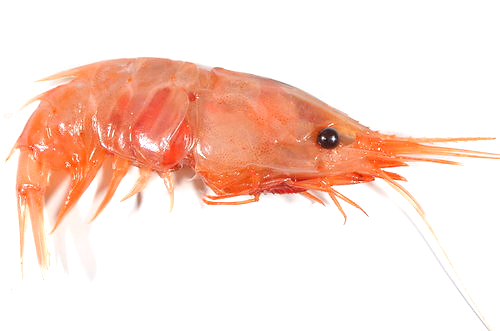 2/7
NanoLuc
small bioluminescent enzyme
originally from deep-sea shrimp
utilizes furimazine (FMZ)
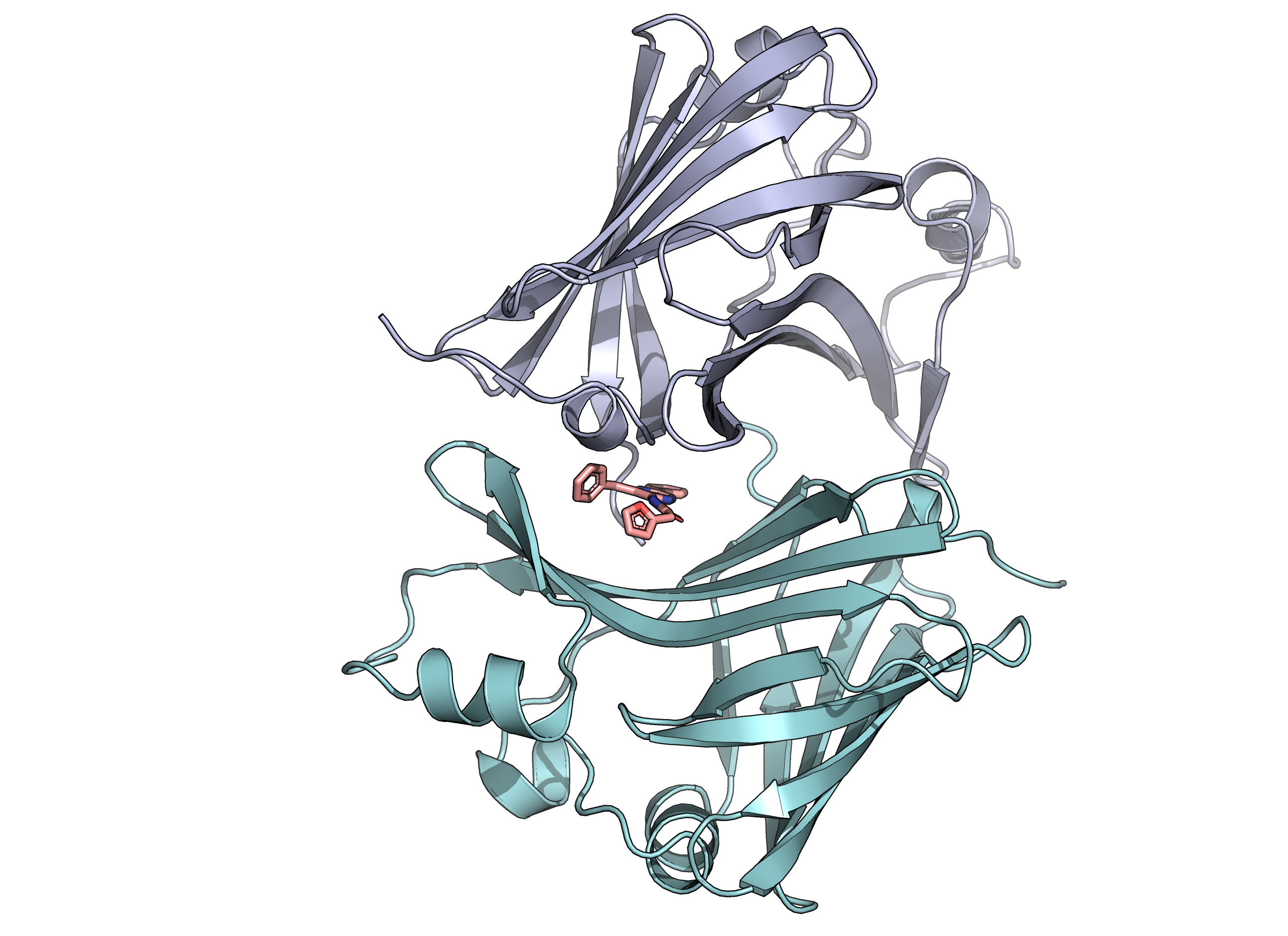 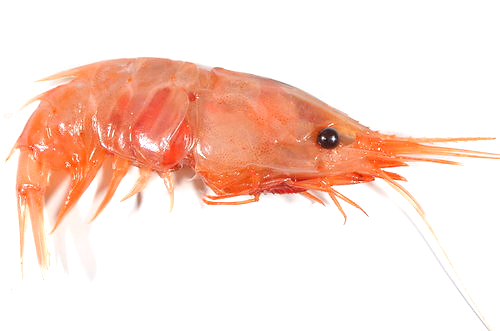 2/7
MOLECULAR DOCKING
3/7
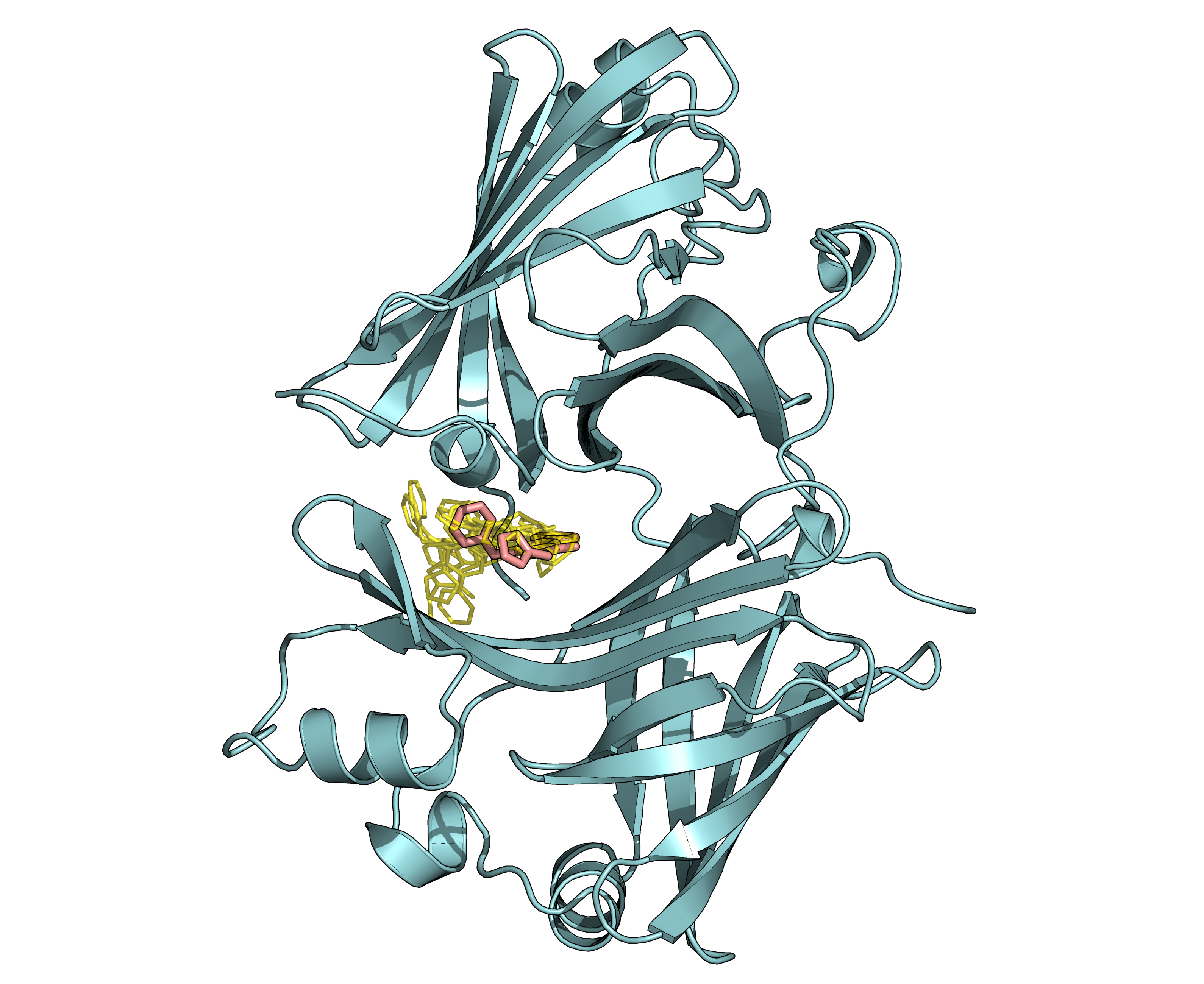 crystallographic pose
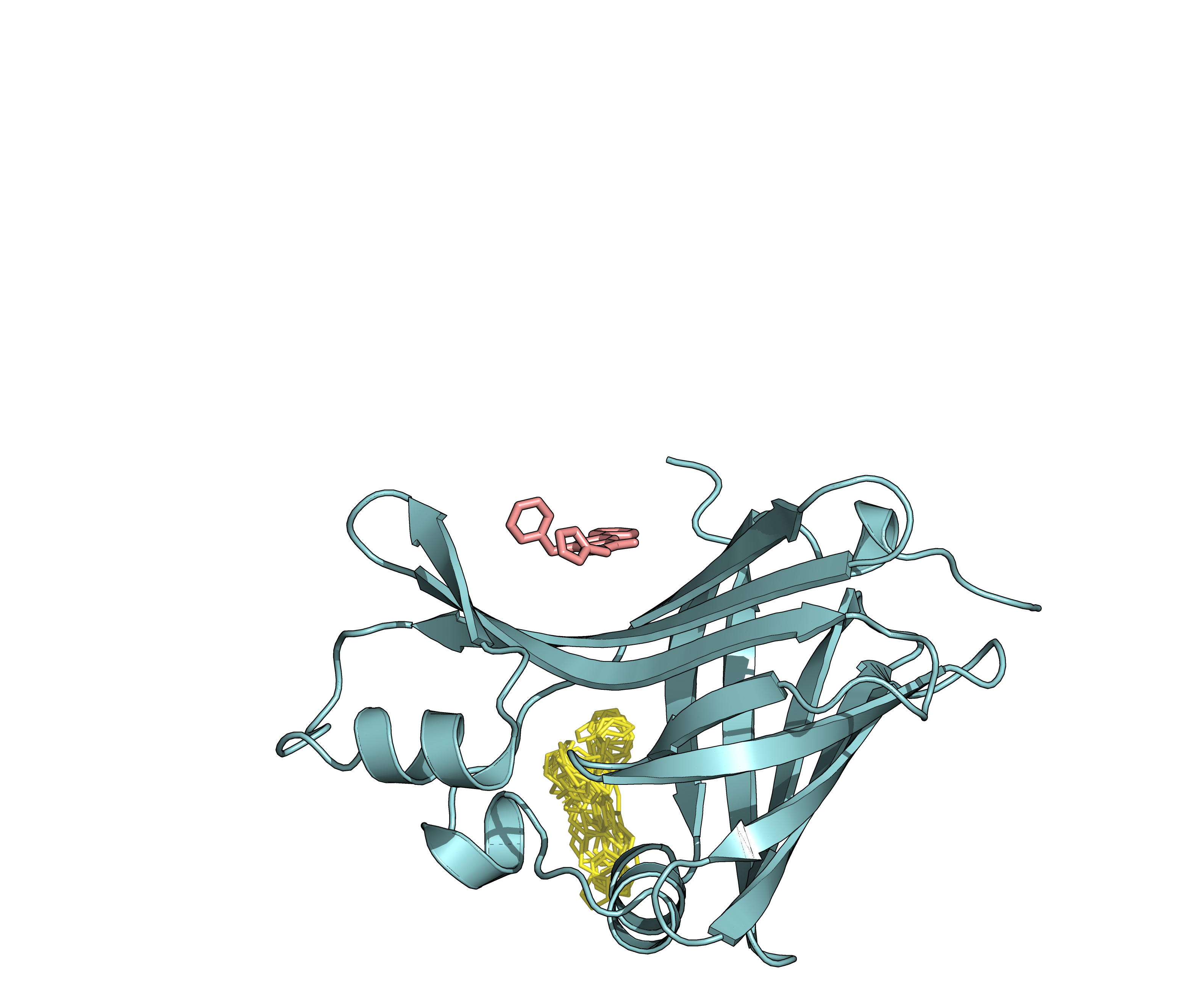 10 best docking poses
ADAPTIVE SAMPLING
Furimazine unbinding
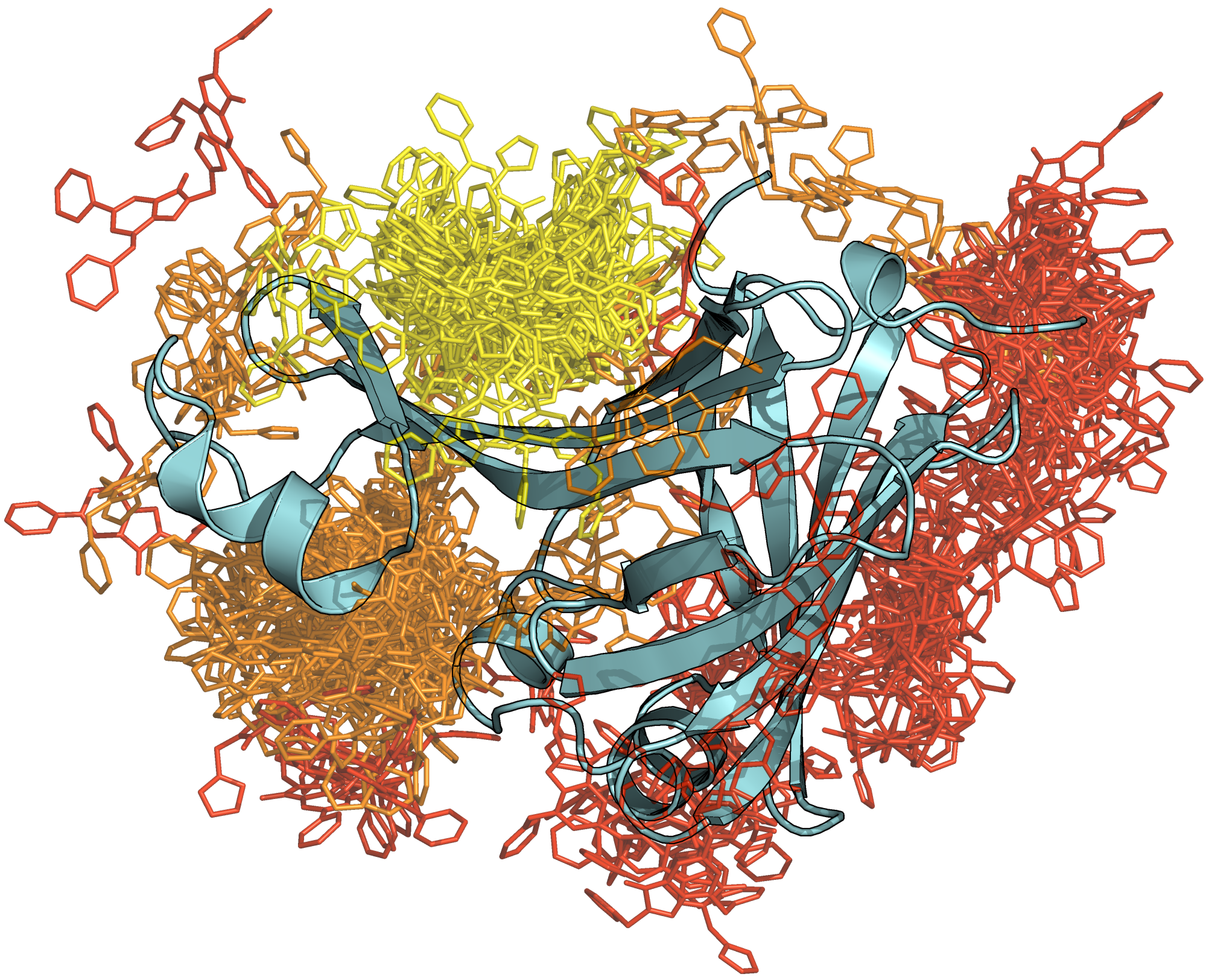 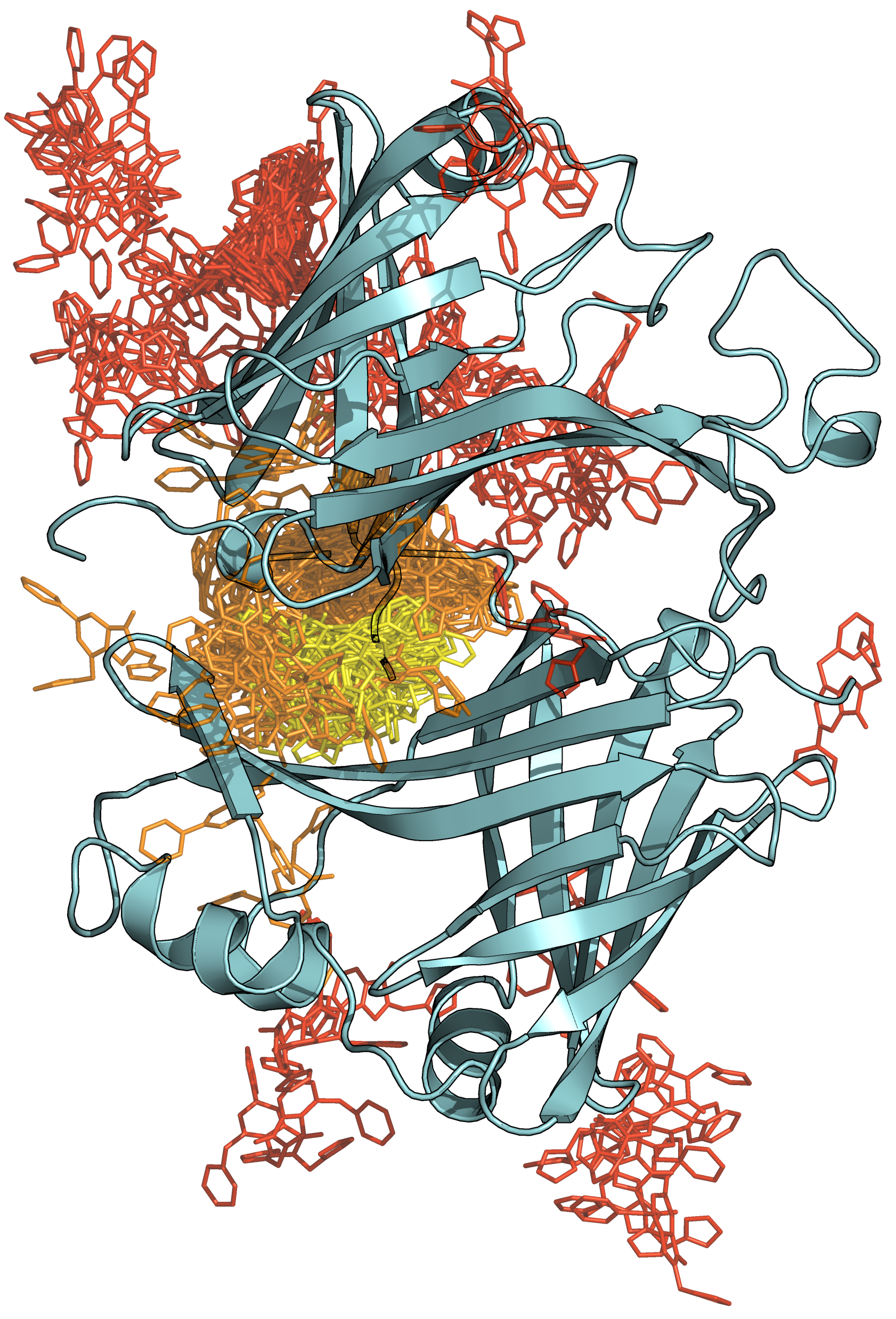 4/7
ADAPTIVE SAMPLING
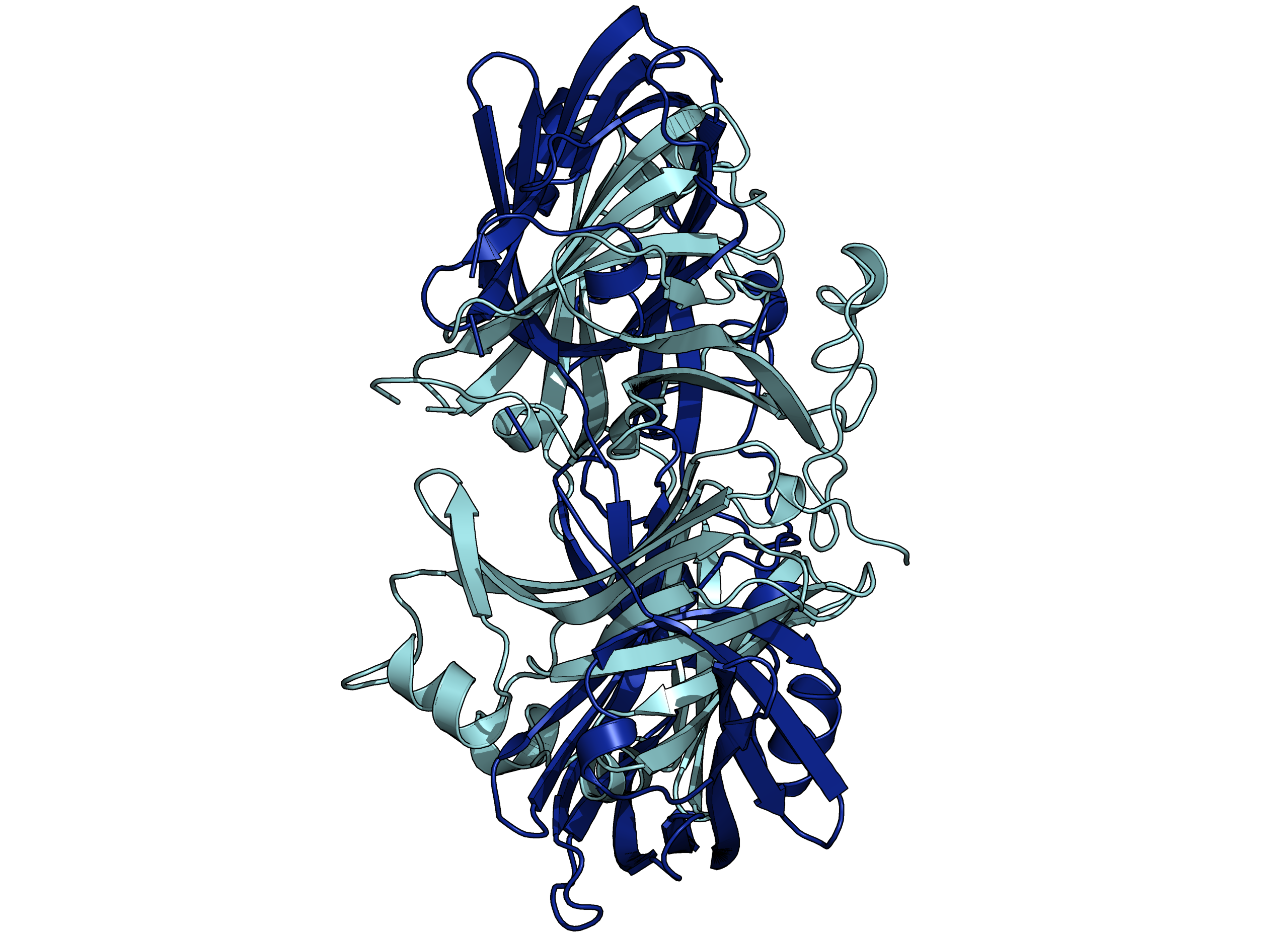 Dimer dissociation
5/7
associated
dissociated
ADAPTIVE STEERED MD
Dimer dissociation
6/7
CONCLUSIONS
dimeric NanoLuc might be the functional unit
7/7
CONCLUSIONS
dimeric NanoLuc might be the functional unit
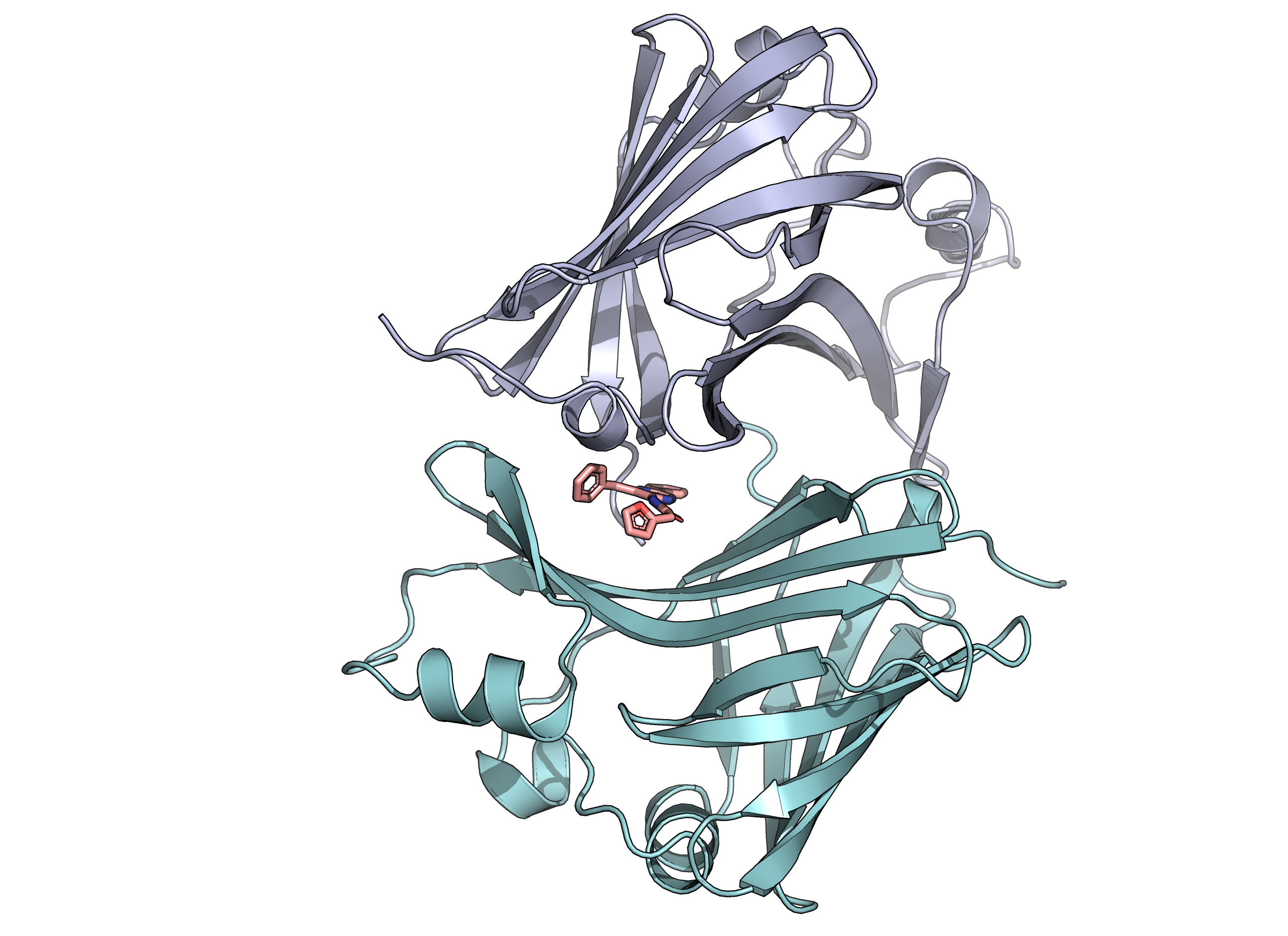 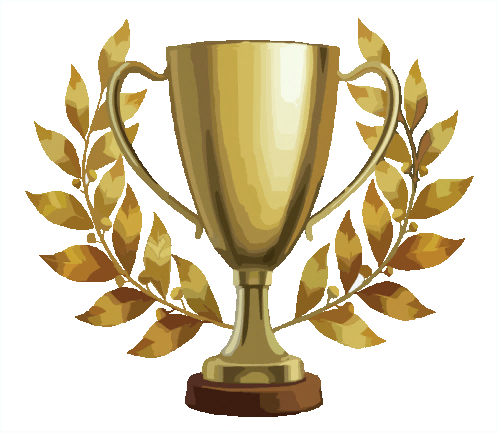 1
7/7
CONCLUSIONS
dimeric NanoLuc might be the functional unit
furimazine stabilizes the NanoLuc dimer
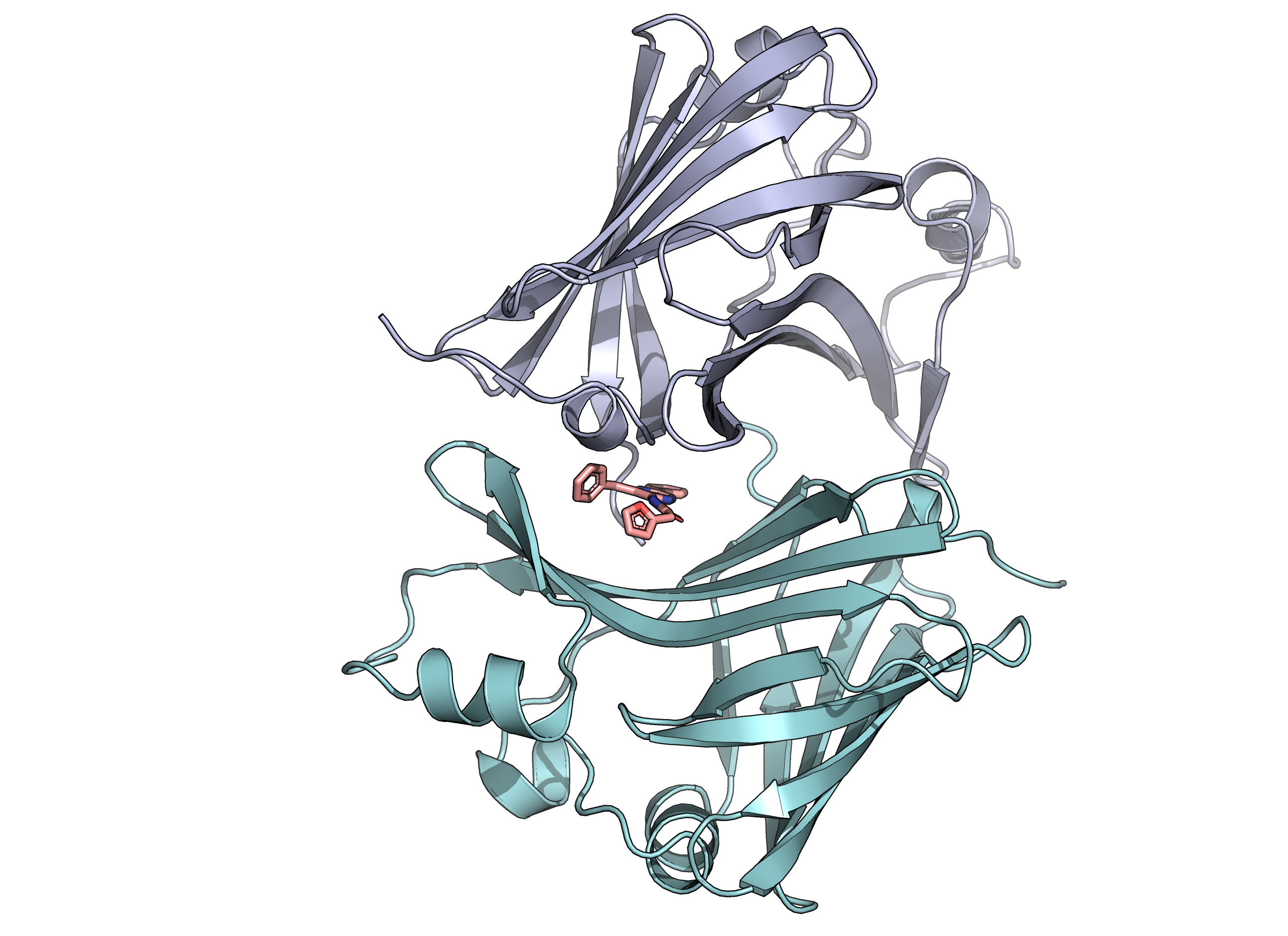 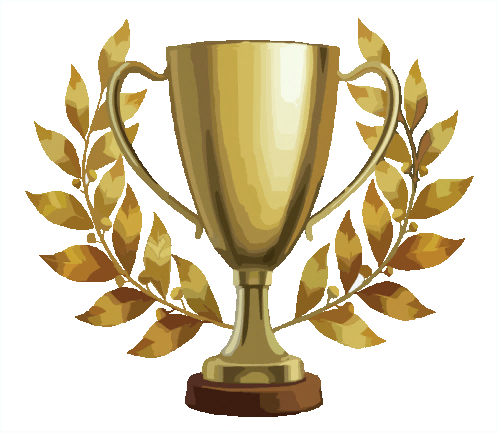 1
7/7